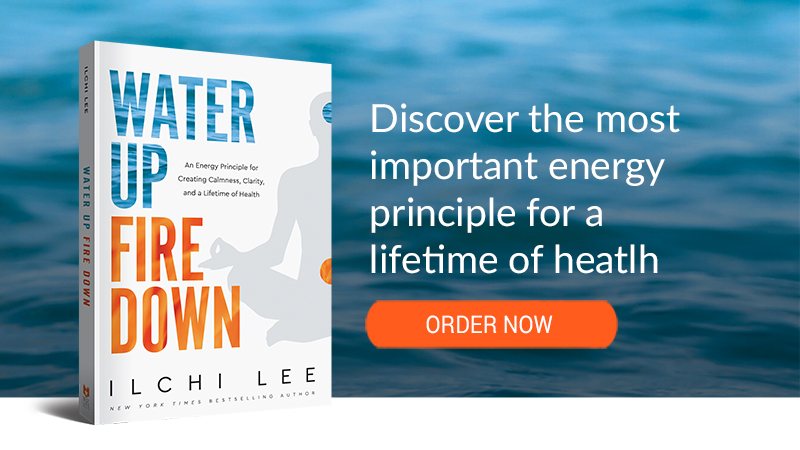 Check it out at 
WaterUpFireDown.com